Creating Deployable Driver Packages for Windows
Eugene Lin
Principal Program Manager Lead
Microsoft Corporation
Key Takeaways
Create device driver packages that can be deployed via any Windows-supported mechanism
Understand how Windows handles your driver packages in install, update, and uninstall scenarios
Trigger application installation from your driver package in a deployment-friendly way
Utilize free tools from Microsoft to create “it just works” setup experiences
What Is A Driver Package?
A driver package is a self-describing collection of files defined by a declarative manifest
The INF file is the manifest. It defines entire contents of the package via the SourceDisksFiles section and CopyFiles directives
The INF file is the only source of information that Windows uses to identify which files are necessary to install the package
If a file is not listed in the INF, Windows does not guarantee it will be present during device installation!
[SourceDisksFiles]
MyFile1.sys= …
MyFile2.dll=…

[MyDDInstall]
CopyFiles=@MyFile1.sys
CopyFiles=@MyFile2.dll
Driver Package
MyInf.inf
MyFile1.sys
MyFile2.dll
Live Search
site:msdn.microsoft.com "summary of INF sections"
Avoid Common Mistakes
Do not assume anything about any files not listed and copied by your INF
To make your package deployment-ready
DO NOT put resource files outside your package. Include them in your package or gracefully handle their absence
DO NOT depend on files copied by other packages. Include them in your package or gracefully handle their absence
DO NOT depend on files copied by apps. Include them in your package or gracefully handle their absence
Driver Package
MyInf.inf
OemConfig.dat
MyFile1.sys
Depends on
OtherDriver.dll
MyFile2.dll
Depends on
Include All Files In Your Package
[SourceDisksFiles]
MyFile1.sys= …
MyFile2.dll=…
OemConfig.dat=…
OtherDriver.dll=…

[MyDDInstall]
CopyFiles=@MyFile1.sys
CopyFiles=@MyFile2.dll
CopyFiles=@OemConfig.dat
CopyFiles=@OtherDriver.dll
One solution is to include all dependencies within your package
Yes, this means all the files are signed with the package
Driver Package
MyInf.inf
OemConfig.dat
MyFile1.sys
Depends on
OtherDriver.dll
MyFile2.dll
Depends on
Or Handle Their Absence
Treat the “missing file” case as a possible path
Gracefully handle it
Allow admins to override config, but provide a default if missing
Check for presence of plug-ins, etc. before attempting to load them
Driver Package
MyInf.inf
OemConfig.dat
Optional
MyFile1.sys
Missing OK
MyFile2.dll
OtherDriver.dll
Optional
Missing OK
Overview Of Driver Package Deployment
Windows copies driver package to Driver Store
Time passes. The world changes
Windows installs driver package on device
Because a new device instance was detected
Because an app programmatically did it
Because the user did it
Overview Of Driver Package Deployment
Windows copies driver package to Driver Store
Time passes. The world changes
Windows installs driver package on device
This is the hard part!
Overview Of Driver Package Deployment
Windows copies driver package to Driver Store
Time passes. The world changes
Windows installs driver package on device
Windows treats your driver package as a time capsule and survival pod. Windows will preserve the contents of your driver package.
Some examples of installation environment changes
CD/DVD install  CD/DVD no longer in drive
OEM preinstall  OEM customized bits gone
Windows XP  Windows Vista
Windows Vista RTM  Windows Vista SP1
Windows Vista Home Basic Windows Vista Ultimate
Windows Home Server machine recovery
Windows Update deployment
Step 1:  Driver Package Copied To Driver Store
Windows builds a list of files from the INF:
MyFile1.sys
MyFile2.dll
Windows copies those files (and the INF) into the Driver Store.
Driver Package
MyInf.inf
OemConfig.dat
MyFile1.sys
OtherDriver.dll
MyFile2.dll
Driver Store
Driver Package
Driver Package
Driver Package
Driver Package
MyInf.inf
MyFile1.sys
The Driver Store isolates driver packagesside-by-side in a private database.
MyFile2.dll
Step 2: The World Changes
Windows treats driver packages in the Driver Store as atomic entities
Windows protects the Driver Store as one of its own components
The Driver Store always contains all installable driver packages,including inbox drivers
Remove media
Driver Package
Upgrade OS
MyInf.inf
Transfer to new PC
OemConfig.dat
MyFile1.sys
Restore backup image
OtherDriver.dll
MyFile2.dll
Install service pack
Cesspool
Windows Resource Protection
Driver Store
Driver Package
Driver Package
Driver Package
Driver Package
MyInf.inf
MyFile1.sys
MyFile2.dll
Step 3: Driver installed on device
Windows performs file and registry operations as directed by the INF.
The driver package remains in the Driver Store for repair, reinstallation, verification, and migration operations.
Driver Store
Windows Resource Protection
Driver Package
Driver Package
Driver Package
Driver Package
MyInf.inf
MyFile1.sys
MyFile2.dll
Destinationdir\
MyFile1.sys
MyFile2.dll
Include All Files In Your Package
[SourceDisksFiles]
MyFile1.sys= …
MyFile2.dll=…
OemConfig.dat=…
OtherDriver.dll=…

[MyDDInstall]
CopyFiles=@MyFile1.sys
CopyFiles=@MyFile2.dll
CopyFiles=@OemConfig.dat
CopyFiles=@OtherDriver.dll
One solution is to include all dependencies within your package
Yes, this means all the files are signed with the package
Driver Package
MyInf.inf
OemConfig.dat
MyFile1.sys
Depends on
OtherDriver.dll
MyFile2.dll
Depends on
Or Handle Their Absence
Treat the “missing file” case as a possible path
Gracefully handle it
Allow admins to override config, but provide a default if missing
Check for presence of plug-ins, etc. before attempting to load them
Driver Package
MyInf.inf
OemConfig.dat
Optional
MyFile1.sys
Missing OK
MyFile2.dll
OtherDriver.dll
Optional
Missing OK
Installing Device-Related Applications
Problem
You have an application that is necessary to make your device work as advertised
Examples
Universal remote with configuration application
Multifunction printer with print/scan/copy application
Wireless picture frame with Windows configuration application
You want the application to be installed automatically when the device is connected, with minimal user interaction
Solution
Your application installer can be part of your driver package, too
Files get copied just like driver files
Co-installer launches application installer from the destination directory
Installing Device-Related Applications
Plug and Play has an extensibility mechanism that enables a driver package to tell Windows to execute arbitrary code in an administrator user’s context
The mechanism for this extensibility is a device co-installer
Within the co-installer, this arbitrary code is called a Finish-Install Action
Driver Package
MyInf.inf
MyFile1.sys
Coinstaller
App installer
MyFile2.dll
Use A Finish-install Action To Install The App
Finish-Install Action defined:
Custom code that is executed in an Administrator user’s context after a driver is installed and started
Implemented in a co-installer within your driver package
Compatible with Windows Vista and above
Driver Package
MyInf.inf
MyFile1.sys
Coinstaller
App installer
MyFile2.dll
Coinstaller
Live Search
site:msdn.microsoft.com "finish install actions"
Finish-Install Action Walkthrough
Windows system
%programfiles%\mycompany
myappsetup
myapp
Setup.exe
Setup.exe
Appfile1
Appfile2
Your INF tells Windows to copy the driver files to their destination.

It also tells Windows to copy the application installer to its own directory under Program Files.
Appfile3
Appfile4
Appfile5
Administrator  context
Windows invokes your coinstaller with DIF_FINISHINSTALL_ACTION.

Your coinstaller should launch your application installer now from its destination directory!
Administrator  context
Install your app.

Do not prompt the user for input. Pick smart defaults.

It’s OK to show progress UI, but don’t assume a user is present!
Driver Store
I have a Finish Install Action!
Foo.inf
Foo.inf
%windir%\system32\drivers
Coinst1.dll
Coinst1.dll
Foo.sys
Foo.sys
Setup.exe
Setup.exe
Foo.dll
Foo.dll
LocalSystem context
Windows invokes your coinstaller with DIF_NEWDEVICEWIZARD_FINISHINSTALL.

Your coinstaller should determine whether your app needs to be installed now!

In this example, the app needs to be installed.
Windows will show the success balloon when all pending Finish Install Actions return. This addresses cases where multiple Finish Install Actions have been executed.
Coinst1.dll
Coinst1.dll
Bar.dll
Bar.dll
OK! I’ll elevate and call you back
Foo.dll
Foo.sys
Bar.dll
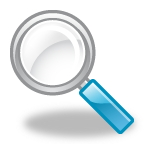 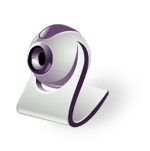 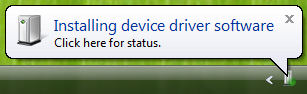 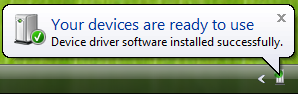 Finish-Install Actions
How they work
Windows installs the driver on a device
Windows invokes your co-installer with DIF_NEWDEVICEWIZARD_FINISHINSTALL within the LocalSystem context
Your co-installer tells Windows whether it needs to run a Finish-Install Action
If your co-installer says yes, Windows does the following:
Waits until the driver is installed and the device is started
Waits until a user is logged in, if not already
Prompts the user to run the Finish-Install action now or later
Prompts the user for UAC elevation if necessary
Invokes your co-installer with DIF_FINISHINSTALL_ACTION within an Administrator user’s context
If your co-installer returns failure, Windows will repeat steps 4.2 thru 4.5 on every user login until it returns success
Windows 7 note
For protected admins, these steps have been eliminated. 
No more prompts!
Implementing Finish-Install Actions
During DIF_NEWDEVICEWIZARD_FINISHINSTALL
Determine whether you need to run your Finish-Install Action
Check to see if your application is already installed
Check for your private configuration overrides
E.g. You provide a registry key to disable application  install
E.g. You provide a registry key to enable unattended install
Set the DI_FLAGSEX_FINISHINSTALL_ACTION to have Windows run your Finish-Install Action
During DIF_FINISHINSTALL_ACTION
Determine again whether you need to run your Finish Install Action
You need to do this again because time may have passed since the DIF_NEWDEVICEWIZARD_FINISHINSTALL call
Obtain your application
From the driver package itself
Find the files in the destination directory specified in the INF
From a well-known location that the customer populates
Look in your private staging area (e.g. OEM or IT Pro installs)
From the Internet
Download from your web service
Install your application
Remember not to return until the installer is finished
Implementing Finish-Install Actions
Does all the code have to live in my co-installer binary?
No, but it makes authoring the INF easier
How to include a pre-existing setup.exe in your driver package
Include the setup.exe and all its dependencies in your INF just like driver binaries
Copy them from your ddinstall section
Set the destination directory for these files to something private to your product, such as %ProgramFiles%\companyname\productname\installer
In DIF_FINISHINSTALL_ACTION, execute setup.exe synchronously from the destination directory
Be sure to wait for setup.exe to complete before returning from the DIF_FINISHINSTALL_ACTION handler
Setup Applications
What about device setup applications?
I ship a CD/DVD
I post something on my website
I provide an application to my customers
Setup Applications
Desired customer experience
Buy a new device
Connect it
Windows Magic
Done!
Setup application is needed for:
Installation from your website
Simpler installation from media
Don't Ruin Christmas
Complicated setup makes us all look bad
“… do not plug in your device before running this program!”
“… we’ve extracted the files to c:\drivers\A835698765…”
“… please unplug your device and plug it back in…”
“… if you see the Found New Hardware Wizard, click Cancel…”
“… do you want to replace FOO.DLL?”
“… would you like to uninstall the previous version?”
“… Extraction complete <OK>”
Bad Setup Experiences
Welcome to setup!
This wizard will force you to spend valuable minutes of your life answering pointless questions instead of using your device.
Next
Bad Setup Experiences
Read this license agreement
Because this is why you bought the device, right?

I being of sound mind and body do henceforth solemnly swear in accordance with the laws of the state of California and the covenants of the third appellate court in the township fourth from the right that Fabricam, a Washington state corporation shall not be held accountable for any and all hydraulic leaks implicated in situations involving lost pranktons. Furthermore, any such prankton loss shall not be measured in the event of improperly installed flanges (countersunk or non-countersunk) purchased by the consumer or representative thereof. Blah, blah blah and additional blah…
Next
Bad Setup Experiences
Read this license agreement
Because this is why you bought the device, right?

I being of sound mind and body do henceforth solemnly swear in accordance with the laws of the state of California and the covenants of the third appellate court in the township fourth from the right that Fabricam, a Washington state corporation shall not be held accountable for any and all hydraulic leaks implicated in situations involving lost pranktons. Furthermore, any such prankton loss shall not be measured in the event of improperly installed flanges (countersunk or non-countersunk) purchased by the consumer or representative thereof. Blah, blah blah and additional blah…
Liar! You didn’t read it yet!

This is much more fun than using your device.
Sorry
Next
Bad Setup Experiences
Choose an installation location

 c:\Program Files\My Company\...

We figure this is what you wanted to do instead of using your device.
Browse
Next
Bad Setup Experiences
Do you want a shortcut in the Start Menu?

Please stop thinking about using your device. This is really fun, right?
No
Yes
Bad Setup Experiences
Do you want a shortcut 

 On the desktop?
 In quick launch?
 On the taskbar?
 As your home page?
 In my documents?
No
Yes
Bad Setup Experiences
Do you want other offers and junk?

It’s got nothing to do with your device.
No
Yes
Bad Setup Experiences
Do you want other junk?

It’s got nothing to do with your device.
Are you sure?!?!?!

I think you meant to say “Yes”
Yes
Yes
No
Yes
We Can Do Better
Support “it just works”
Put your driver + apps on Windows Update
Post a simple setup app on your website
Defer any one-time config options to first run
Your documentation should be able to say,“No setup necessary on Windows 7. Just plug it in!”
Setup Applications
Relation to driver packages
Driver Package
Windows
MyInf.inf
Setup application
Add to Driver Store
SetupAPI
MyFile1.sys
Coinstaller
App installer
MyFile2.dll
Install on device
Convenience to support software-first installation
Needed to make your device work
Setup Applications
Your software-first setup application only needs to do three things:
Add your driver package(s) to the Driver Store
Install them on the devices to which they apply
Let the user know what’s happening
Setup application
Anything necessary to complete your customer experience should be done by your coinstaller!
Writing A Setup Application
Setup application
Useful tools
Driver Package Installer (DPInst)
Smart .exe that finds and installs all driver packages in the same folder across all versions of Windows 
Included in WDK. Freely redistributable
Don’t rename it!
Driver Package
MyInf.inf
MyFile1.sys
Coinstaller
App installer
MyFile2.dll
DPInst
Writing A Setup Application
Useful tools
IExpress
Utility that packs multiple files & folders into a single self-extracting .exe.
Built-in to Windows XP and above.
Just type “IExpress” in the Run dialog
Driver Package
MyInf.inf
MyFile1.sys
Coinstaller
App installer
MyFile2.dll
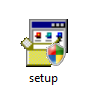 Setup application
IExpress
Ready For Deployment
Put this on your website
Put this on Windows Update
Driver Package
MyInf.inf
MyFile1.sys
Coinstaller
App installer
MyFile2.dll
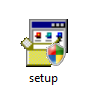 Setup application
IExpress
It Just Works!
+ Windows Update =
Driver Package
MyInf.inf
MyFile1.sys
Coinstaller
App installer
MyFile2.dll
Magic!
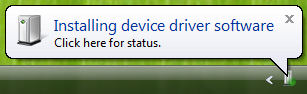 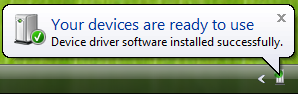 Key Takeaways
Create device driver packages that can be deployed via any Windows-supported mechanism
Understand how Windows handles your driver packages in install, update, and uninstall scenarios
Trigger application installation from your driver package in a deployment-friendly way
Utilize free tools from Microsoft to create “it just works” setup experiences
Related Sessions
Please Complete A Session Evaluation FormYour input is important!
Visit the WinHEC CommNet and complete a Session Evaluation for this session and be entered to win one of 150 Maxtor® BlackArmor™ 160GB External Hard Drives50 drives will be given away daily!





http://www.winhec2008.com
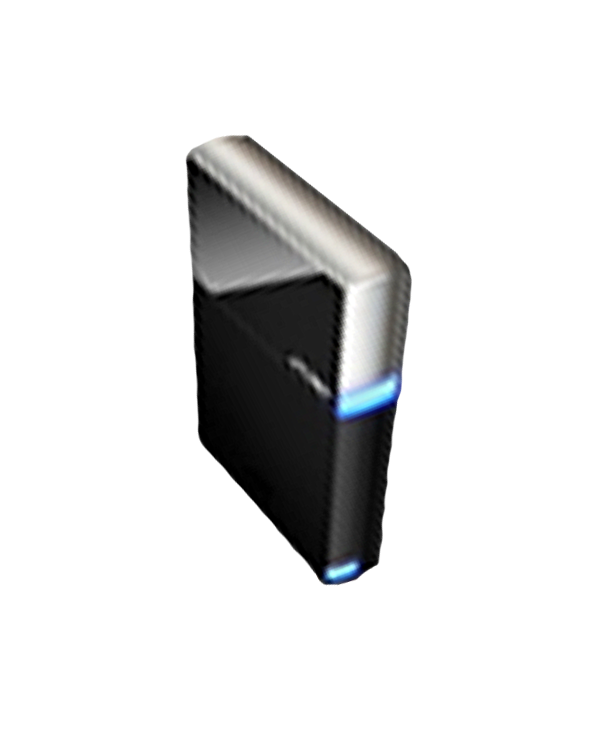 BlackArmor Hard Drives provided by:
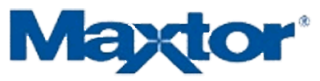 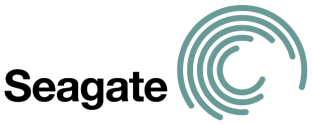 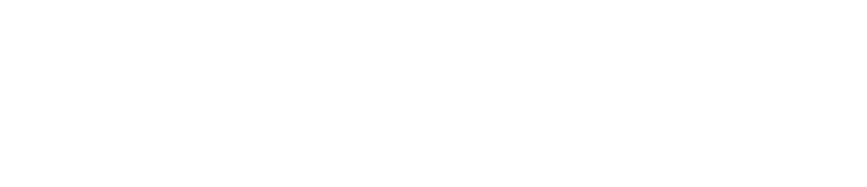 © 2008 Microsoft Corporation. All rights reserved. Microsoft, Windows, Windows Vista and other product names are or may be registered trademarks and/or trademarks in the U.S. and/or other countries.
The information herein is for informational purposes only and represents the current view of Microsoft Corporation as of the date of this presentation.  Because Microsoft must respond to changing market conditions, it should not be interpreted to be a commitment on the part of Microsoft, and Microsoft cannot guarantee the accuracy of any information provided after the date of this presentation.  MICROSOFT MAKES NO WARRANTIES, EXPRESS, IMPLIED OR STATUTORY, AS TO THE INFORMATION IN THIS PRESENTATION.